Hoja Informativa 1
Un Repaso General para Directores Escolares
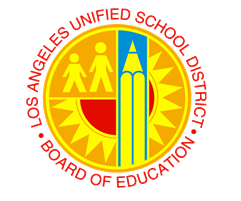 BOLETÍN DE POLÍTICA 6332.0
Directrices para los Requeridos Comités Asesores Escolares a Nivel Escolar y Distrito y para el Consejo Escolar del Plantel Educativo
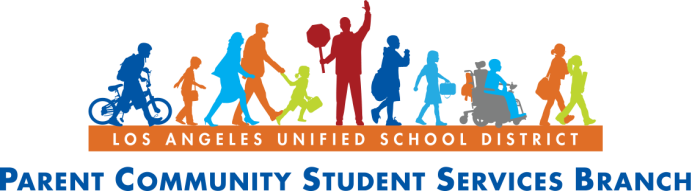 1
Actualizado 8/18/2014
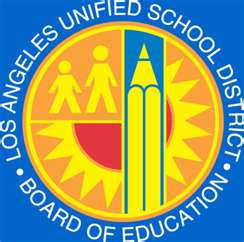 Propósito
El Boletín 6332.0 concuerda los deberes y el funcionamiento de todos los requeridos comités/consejos a nivel escolar y los comités asesores a nivel central. 

También concuerda con el propósito y las metas de la Resolución Padres como Socios Iguales y con los requisitos establecidos por el gobierno federal y estatal.
2
Estructura 2014-2015 
Boletín 6332.0
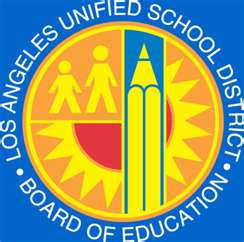 Comité Asesor del Distrito para Aprendices de Inglés (DELAC, por sus siglas en inglés)
Consejo Escolar del Plantel Educativo  (SSC, por sus siglas en inglés)
Comité Asesor para Aprendices de Inglés (ELAC, por sus siglas en inglés)
Comité Asesor de Padres (PAC, por sus siglas en inglés)
Comité Asesor Comunitario (CAC, por sus siglas en inglés)
3
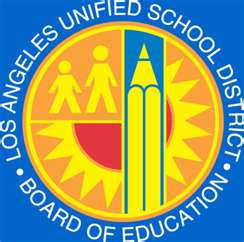 Comité/Consejo Escolar
El Comité Asesor para Aprendices de Inglés y el Consejo Escolar del Plantel Educativo debe: 
Ser establecido y elegir funcionarios para el 30 de septiembre de 2014
Obedecer los estatutos estándar provistos por PCSB
 
El Consejo Escolar del Plantel Educativo (SSC, por sus siglas en inglés):
Las elecciones del SSC deben llevarse a cabo al inicio del año escolar para que todos los padres y el personal tengan la oportunidad de participar. 
Asegurarse que se cumplan con todas las obligaciones federales referentes a la participación de los padres, pero en específico que se lleve a cabo: 
La  elaboración de la Política Título I para la Inclusión de los Padres a nivel escolar.
La elaboración de un contrato de Título I entre la escuela y el hogar.
El desarrollo del presupuesto de Título I para la Inclusión de los Padres.
Los gastos propuestos para todos los fondos categóricos. 
El desarrollo de un plan integral de seguridad escolar.
 
Nota:	No se permite llevar a cabo elecciones durante el semestre de primavera y serán nulas.
4
Continuación…
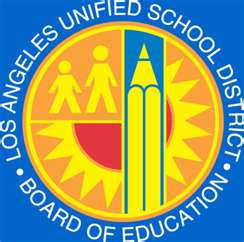 Comité Asesor para Aprendices de Inglés (ELAC)
Las escuelas que cuentan con más de 21 estudiantes aprendices de inglés deben establecer un Comité Asesor para Aprendices de Inglés (Código de Educación, 52176 (b); BUL-6332.0, página 9)

EL propósito de ELA es de proporcionar recomendaciones al SSC, referentes a los cinco temas requeridos basadas en datos del rendimiento estudiantil y de la participación de los padres. (BUL-6332.0, página 10)
Plan Único para el Rendimiento Académico Estudiantil 
Censo Escolar de los Idiomas
La importancia de la asistencia regular a la escuela
Plan Maestro para los Aprendices de Inglés
Evaluación de las Necesidades Escolares

El Presidente automáticamente fungirá como el representante de la escuela en la convocatoria de los delegados del 2014 del Centro de Servicios Educativos y del Centro de Innovación y Apoyo Intensivos (ISIC, por sus siglas en inglés).
 
NOTA: 	La participación en la convocatoria de los delegados no es transferible a ningún individuo, lo cual  incluye a 	cualquier otro funcionario o miembro del Comité ELAC.
5
Centro de Servicios Educacionales (ESC)Centro de Innovación y Apoyo Intensivos (ISIC)
Convocatoria ESC/ISIC de Delegados de ELAC

Cada escuela enviará al Presidente como representante.

Cada ESC/ISIC elegirá a 10 representantes y 2 suplementes para servir en el DELAC, con un total de 50 representantes y 10 suplentes. 

Las convocatorias de los delegados del ELAC concluirán  para finales del mes de octubre de 2014.
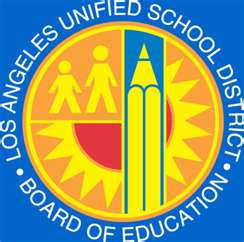 6
Central
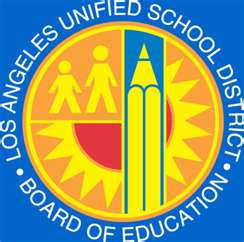 Comité Asesor del Distrito para Aprendices de Inglés (DELAC)
El DELAC asesora en asuntos referentes a los programas incluidos en las páginas pertinentes de la Solicitud Consolidad (conocida en inglés como Con-App).
Estructura y selección
50 miembros en total
10 suplentes
Todos los miembros deben ser padres de aprendices de inglés
Los miembros se eligen durante la Convocatoria  ESC/ISIC de Delegados de ELAC.  

Se reúnen 4 veces por año escolar, sin incluir las capacitaciones y las reuniones extraordinarias. 
Los miembros y los funcionarios serán parte del comité por la duración del ciclo escolar 2014-2015
La primera reunión/orientación está programada para finales del mes de noviembre
7
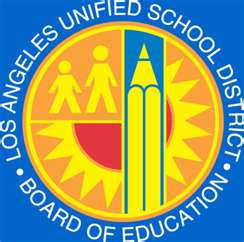 Recursos Adicionalesfamilies.lausd.net
Administradores para la Participación de los Padres en los Centros de Servicios Educativos
Norte:  Marilu Pigliapoco     marilu.pigliapoco@lausd.net 	(818) 654-3600
Sur:  	Rene Robinson      	rrobi3@lausd.net   	  	(310) 354-3400
Este:    	Miguel Dueñas         miguel.duenas@lausd.net  	(323) 224-3100
Oeste: Desiree Manuel        desiree.manuel@lausd.net 	(310) 914-2100 ISIC:    	Rene Martínez          rmarti16@lausd.net 		(213) 241-0100

Oficina de Servicios para los Padres, la Comunidad y los Estudiantes
Rowena Lagrosa, Directora Ejecutiva
Álvaro Alvarenga, Administrador 
Diane Panossian, Administradora
Ruth Yoon, Administradora 

Número de Teléfono General: (213) 481-3350
8